Kassenbericht 2023
HLV Kreis Wetterau
Kreistag 01.03.2024
Benedict Scholl
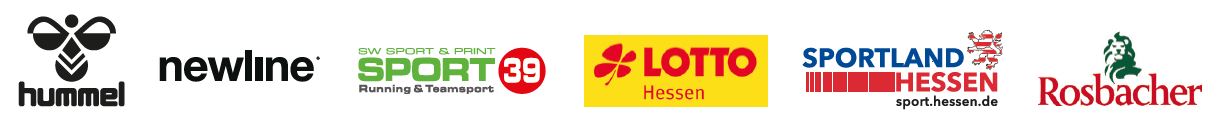 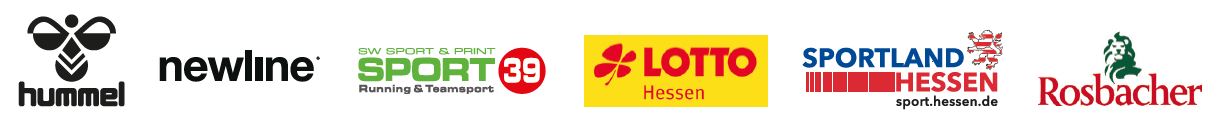 Kassenbericht 2023 – Ausgangslage
5 Kreismeisterschaften durchgeführt
Zum ersten Mal eine gemeinsame KM von HTK, MTK und WK

Kreisabgabe für die KiLa wieder eingeführt

Einnahmen durch Vermietung EDM, Meldegelder der KM und KiLa, sowie Etatmittel des HLV und Spenden/Förderungen
26.01.2024
Benedict Scholl
2
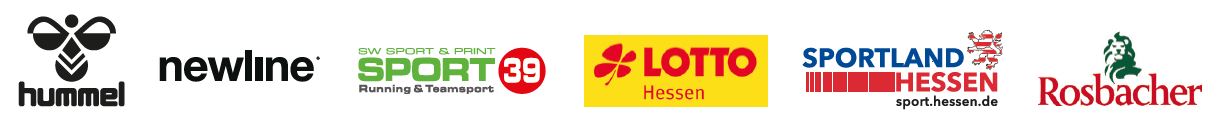 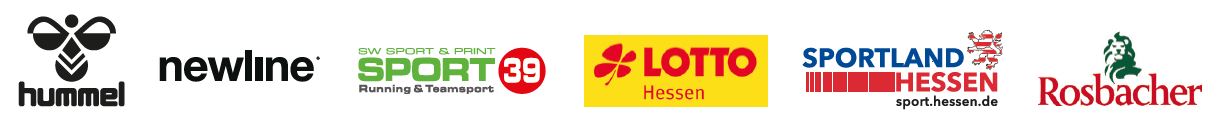 Kassenbericht 2023 – Gesamtbestand
am 01.01.2023	 5.624,50 €

am 31.12.2023	5.169,42 €

Bestandsveränderung 	 - 455,08 €
26.01.2024
Benedict Scholl
3
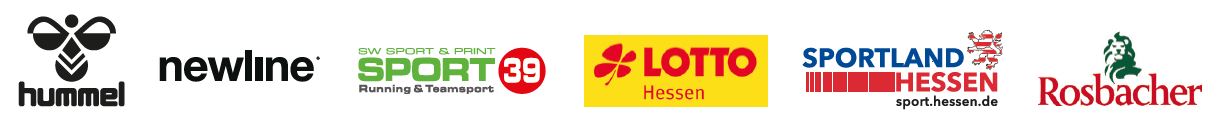 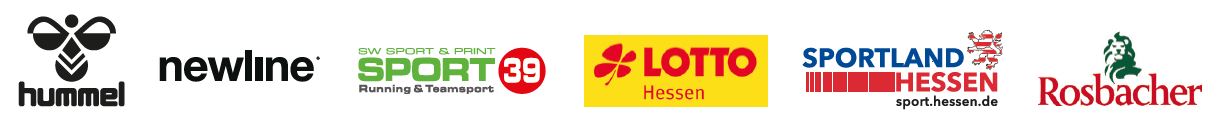 Kassenbericht 2023 – Ergebnisübersicht
Einnahmen 	 7.492,20 €

Ausgaben 	7.947,28 €

Überschuss (+) / Verlust (-) 	 - 455,08 €
26.01.2024
Benedict Scholl
4
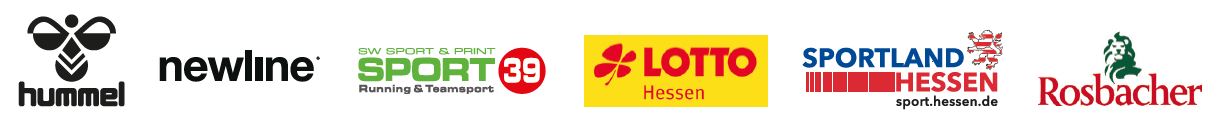 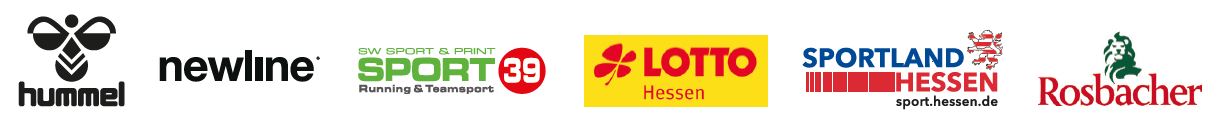 Kassenbericht 2023 – Einnahmen
HLV Etatmittel	1.068,51 €
Meldegelder KM/RM	3.422,01 €
EDM Vermietung	993,40 €
Schulungen	330,00 €
Zinsen	5,80 €
Spenden/Zuschüsse	1.000,00 €
VK-KaRi Kleidung + Zuschuss	672,48 €

Gesamt	7.492,20 €
26.01.2024
Benedict Scholl
5
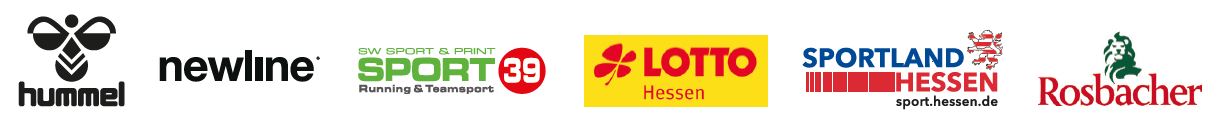 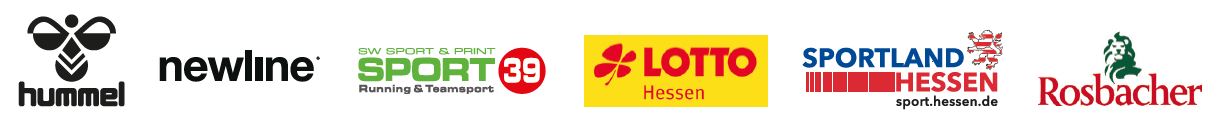 Kassenbericht 2023 – Ausgaben
Tagungen Kreis	- 133,96 €
Aufwendungen KM	- 3.925,97 €
Aufwendungen Schulung	- 311,11 €
Aufwendung KaRi	- 166,35 €
Anschaffungen	- 2.545,48 €
KaRi-Kleidung	- 842,92 €
Sonstige Ausgaben	- 21,49 €

Gesamt	- 7.947,28 €
26.01.2024
Benedict Scholl
6
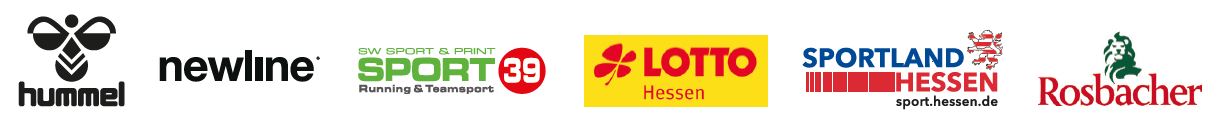 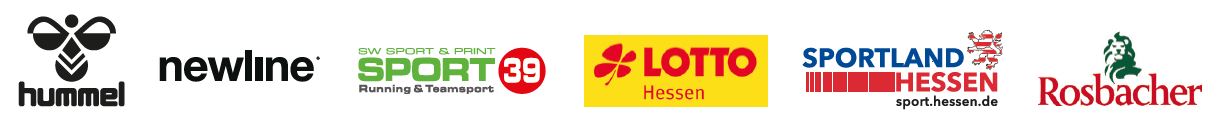 Kassenbericht 2023 – Gesamtbestand 								31.12.2023
Barkasse	561,98 €
Giro Sparkasse	1.632,08 €
Giro Volksbank	875,06 €
Spar Volksbank	2.000,30 €
Einlage Volksbank 	100,00 €

Gesamt	5.169,42 €
26.01.2024
Benedict Scholl
7
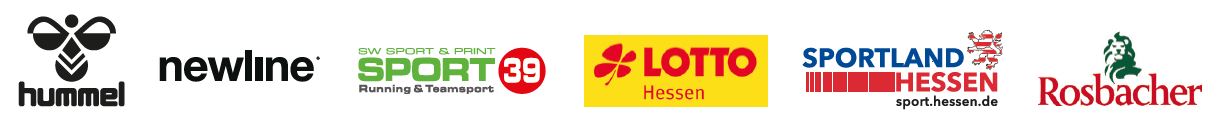 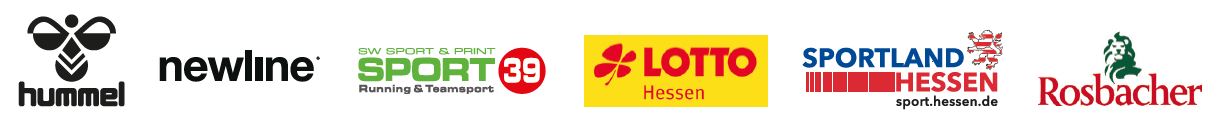 Kassenbericht 2023 – Kreisvergleichskampf
Einnahmen	Ausgaben
Spenden/Zuschuss	800,00 €
Teilnahmegebühr	1.360,01 €	 
KM-Abgabe	1.321,00 €
Meldegelder		- 240,00 €
Jugendherberge		- 2.675,60 €
Auslagen		- 38,58 €

Gesamt	3.481,01 €	- 2.954,18 €
Differenz	+ 526,83 €
26.01.2024
Benedict Scholl
8
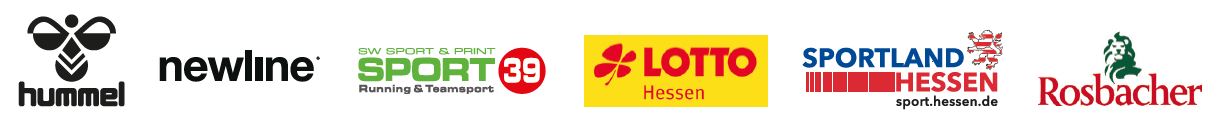 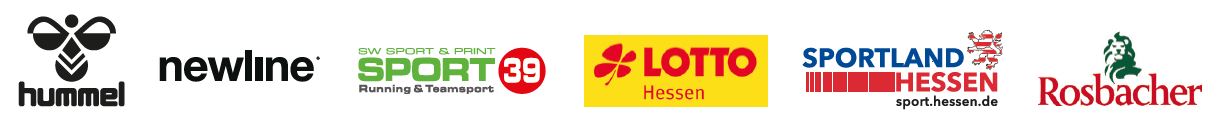 Vielen Dank!
Benedict Scholl
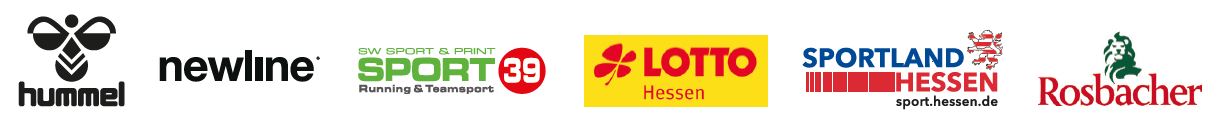 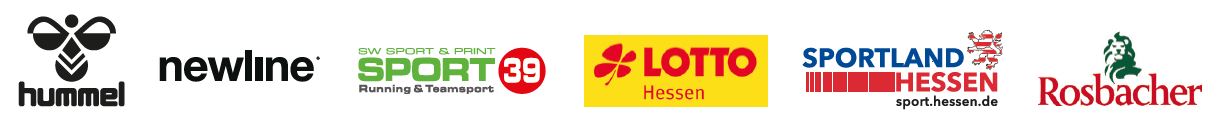 Backup
26.01.2024
Benedict Scholl
10
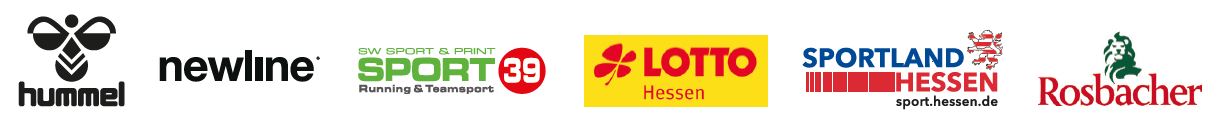 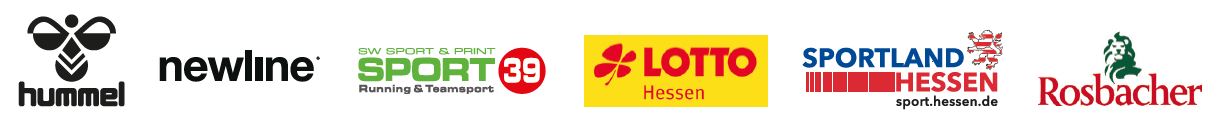 Kassenbericht 2023 – Medaillen
Bis U16 	ca. 265 Stk. => Kosten ca. 769 €
Bis U18	ca. 337 Stk. => Kosten ca. 980 €
Bis Aktive	ca. 493 Stk. => Kosten ca. 1.425 €
26.01.2024
Benedict Scholl
11
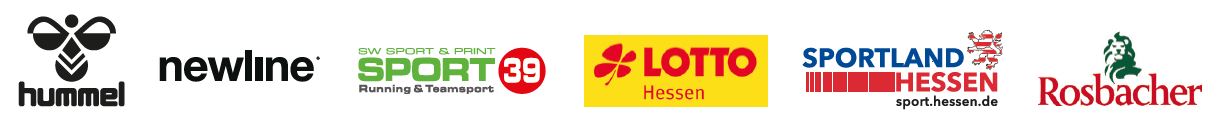 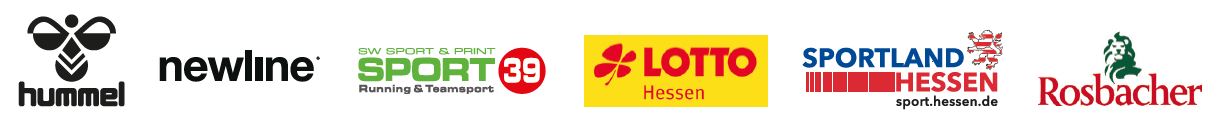 Kassenbericht 2023 – EDM
Einnahmen	Ausgaben
Wettkämpfe (11)	993,40 €
EDM Bedienung		 -113,40 €
Versicherung		-119,44 €


Gesamt	993,40 €	-232,84 €

EDM Gesamt	+ 760,56 €
26.01.2024
Benedict Scholl
12
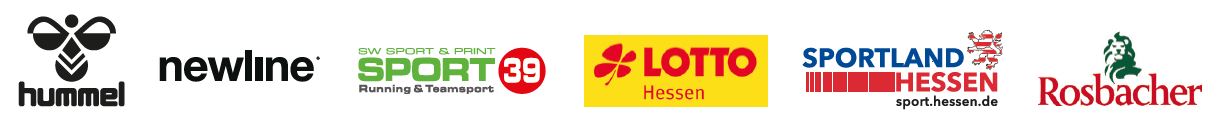 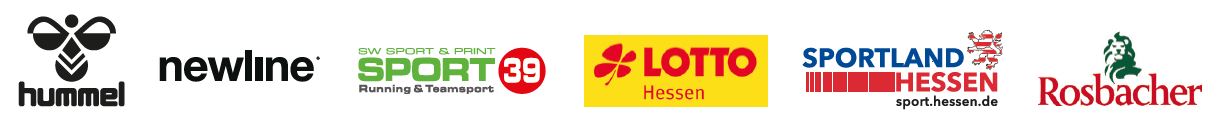